Microsoft Services
Your roadmap to lower costs
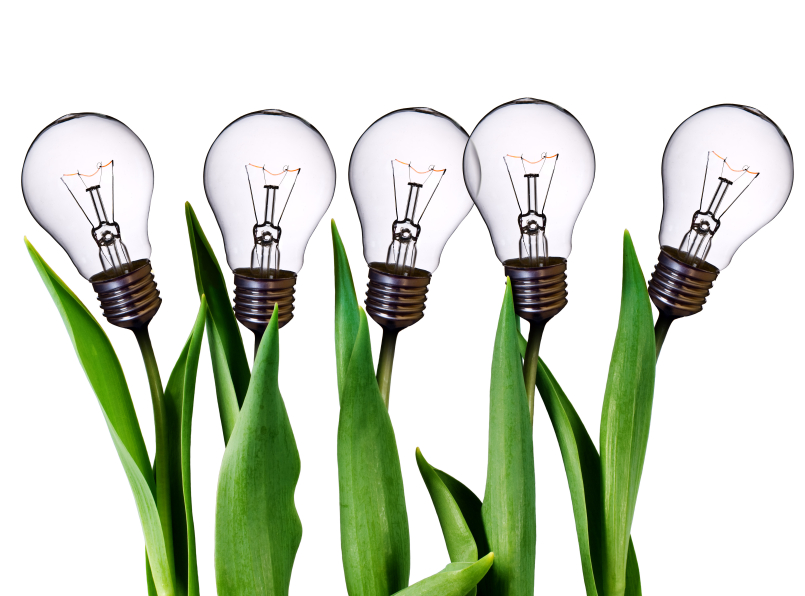 Premier Support
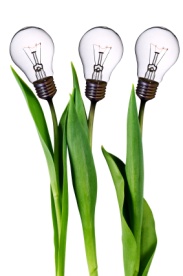 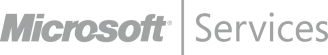 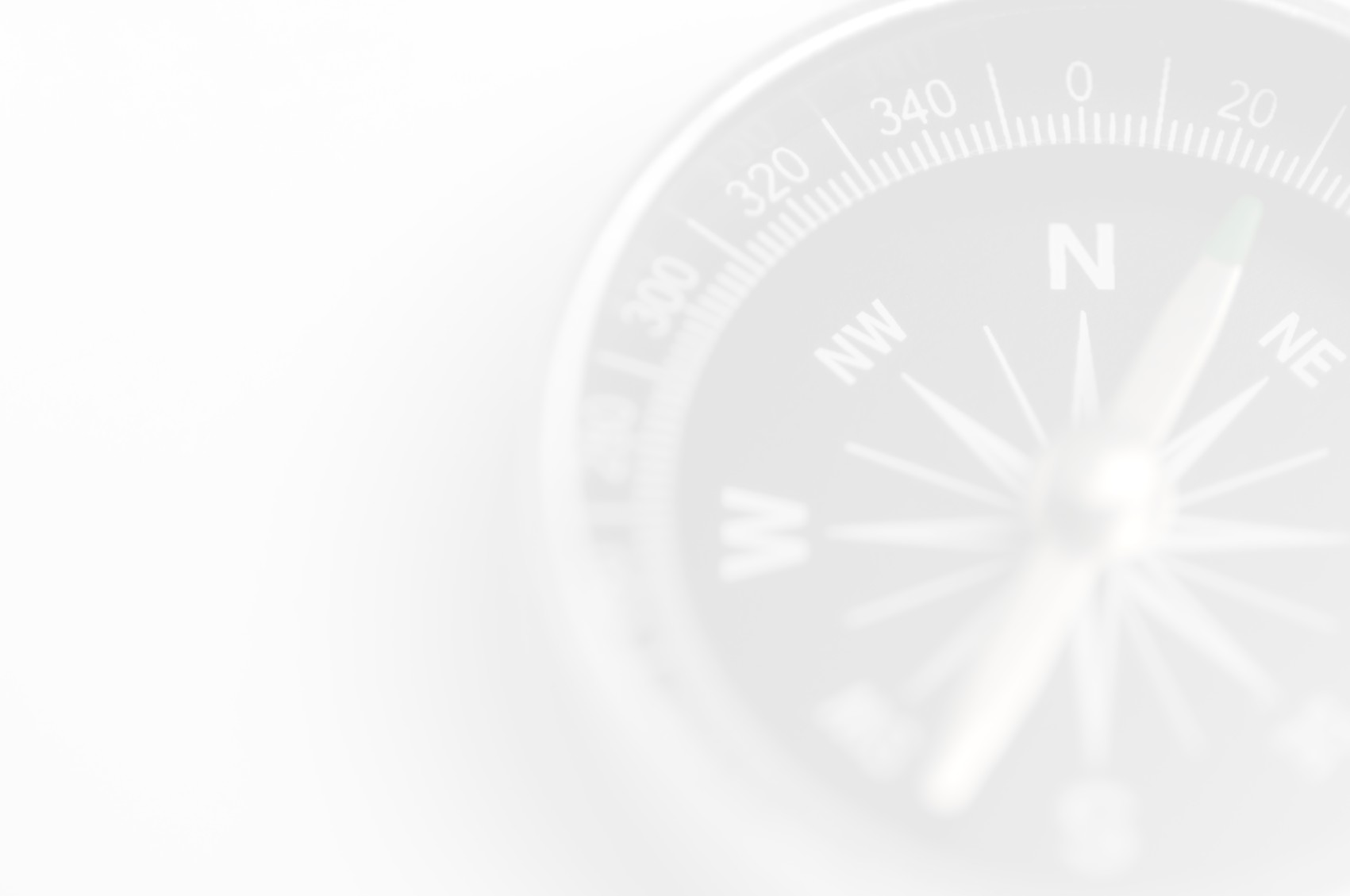 Our People-Ready business vision is to provide the right technology and supporting services to drive your business – enabling you to:

Optimize IT Investments
Find ways to improve operations and increase productivity
Monitor and lower costs



Our objective is to help you do this effectively and cost-effectively.
Smart Business Through Smart Services
The right solutions for your business – at the right time.
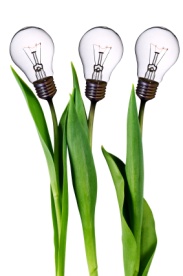 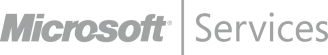 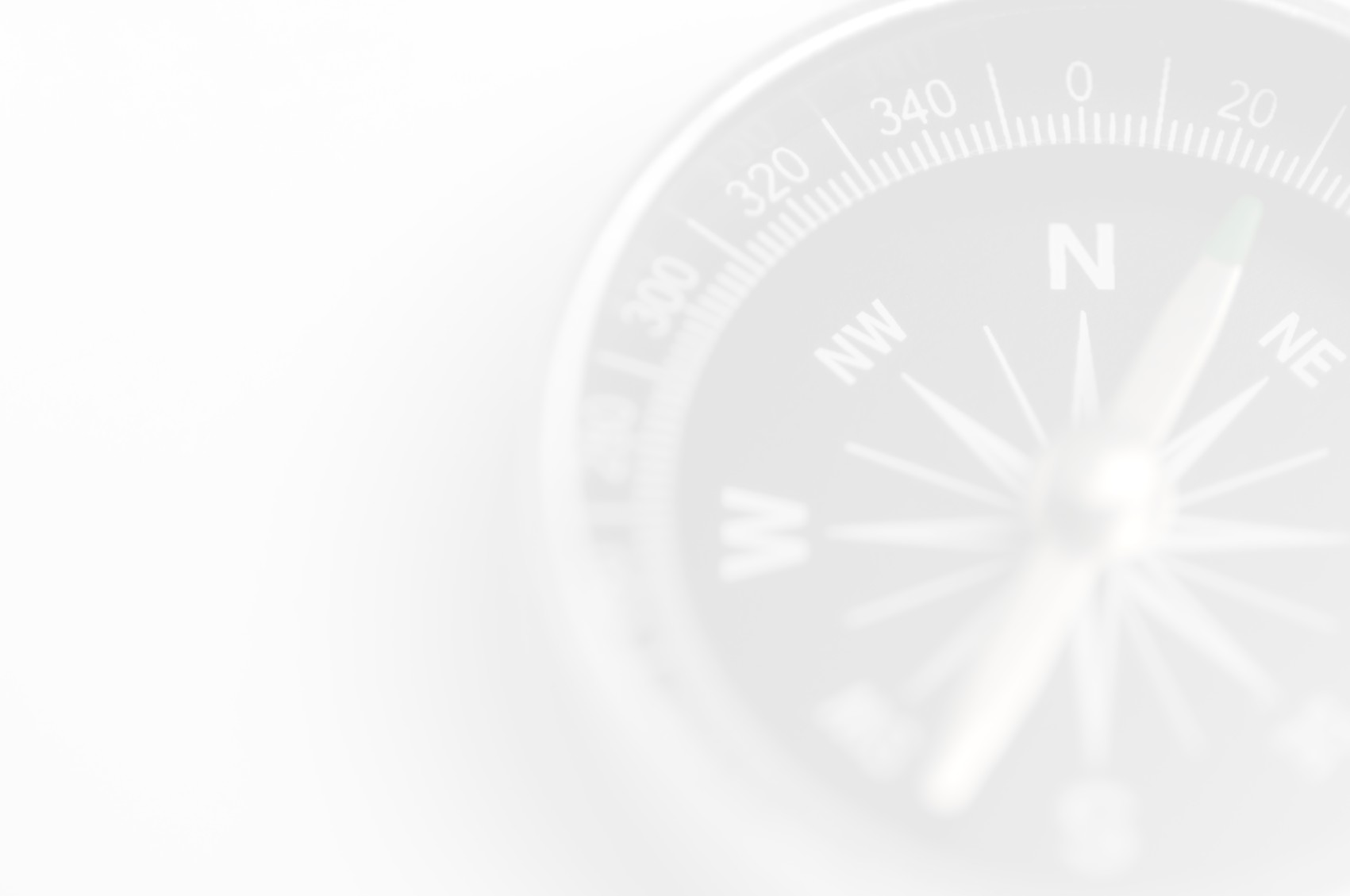 Optimize Your IT Investment
Lower Your 
IT Costs
Lower Your Business Costs
Optimize Your Cash Flow
Increase Individual Productivity and Team Collaboration
Server Consolidation
Lower Communication Costs
Innovative Financing Solutions
Improve Business Outcomes
Accelerate Deployment and Adoption
Lower Travel Costs
Free up capital for investment in innovation
Reduce Infrastructure Risks
Lower Energy Costs, Carbon Emissions
Increase IT Staff Productivity
Cost Saving Building Blocks
Premier Support
Platform Rationalization
Unified Communications
DOVO
SVAM
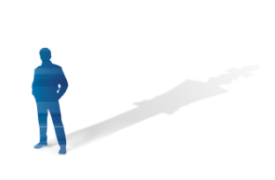 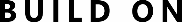 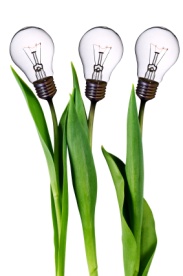 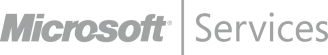 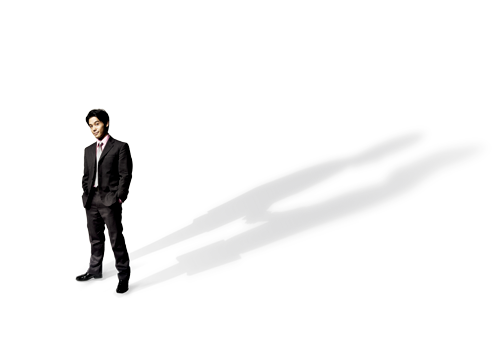 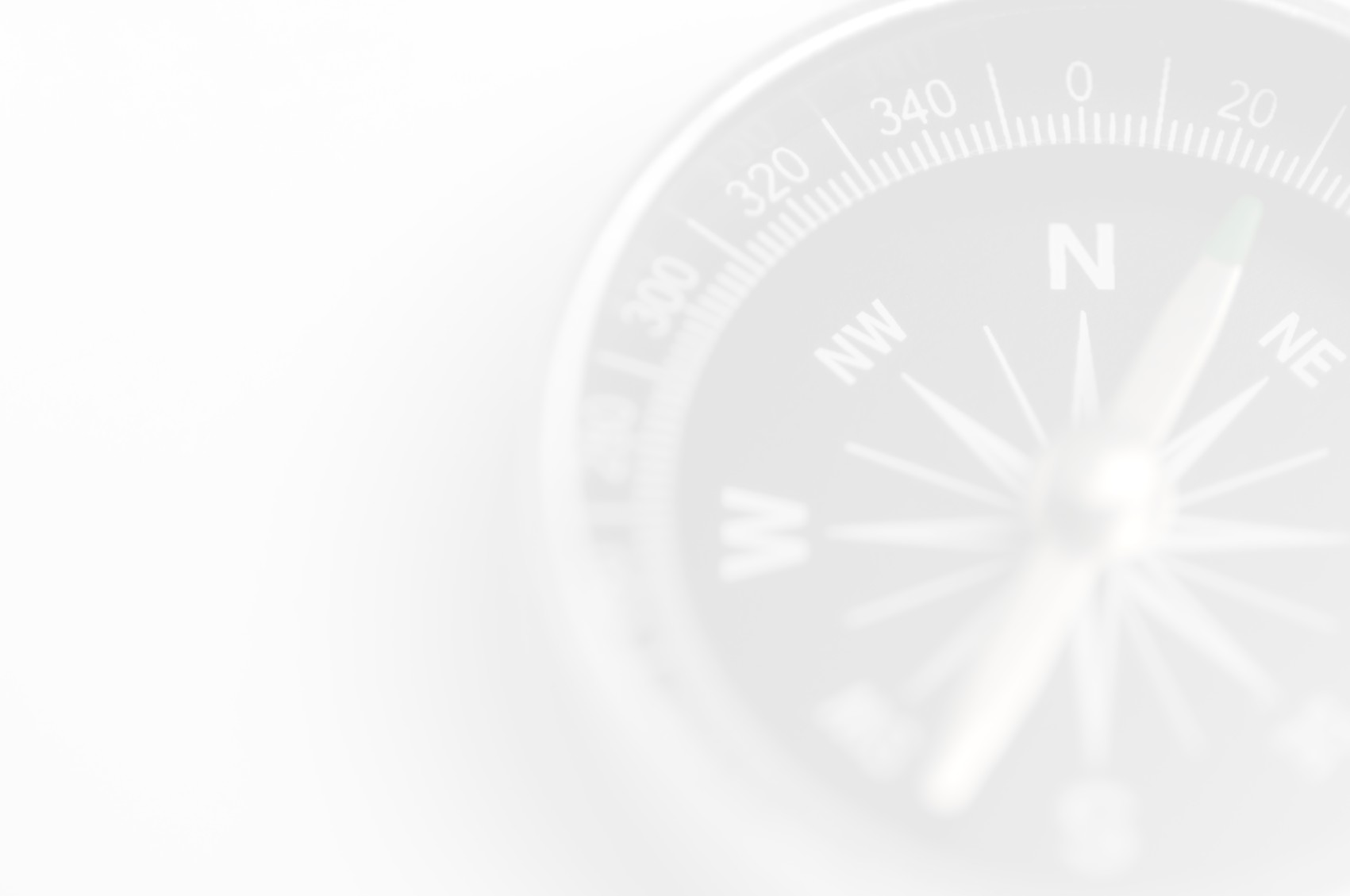 Optimize IT Investments
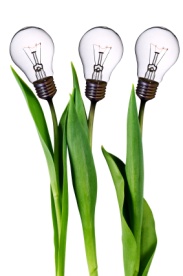 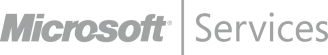 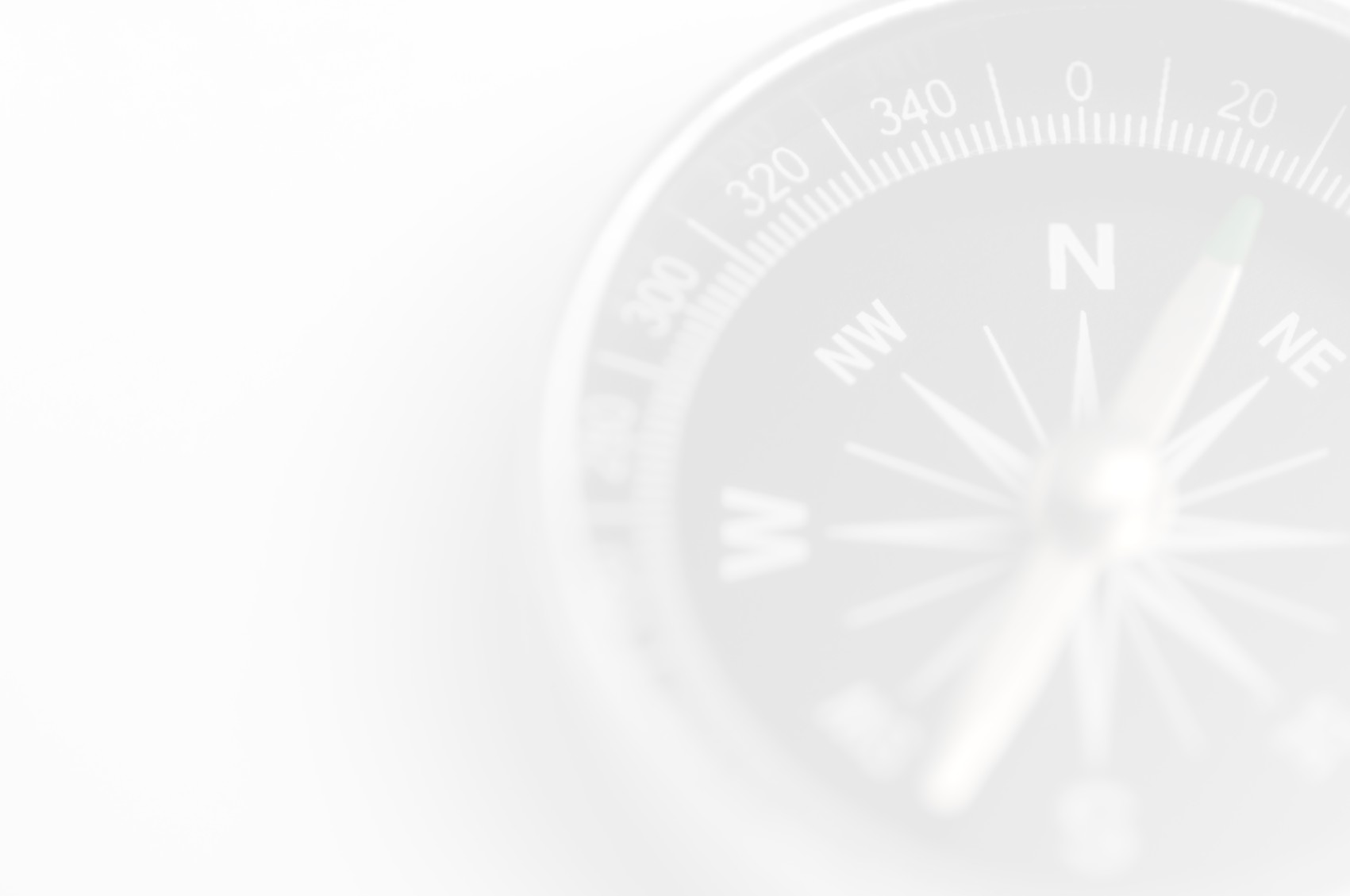 “Premier Support helps us improve our system designs, which directly translates into better operational efficiency and manageability.”
David Hogarth, Senior IT Manager, 
The University of Queensland Information Technology Services
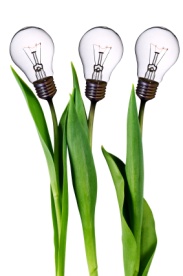 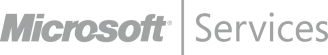 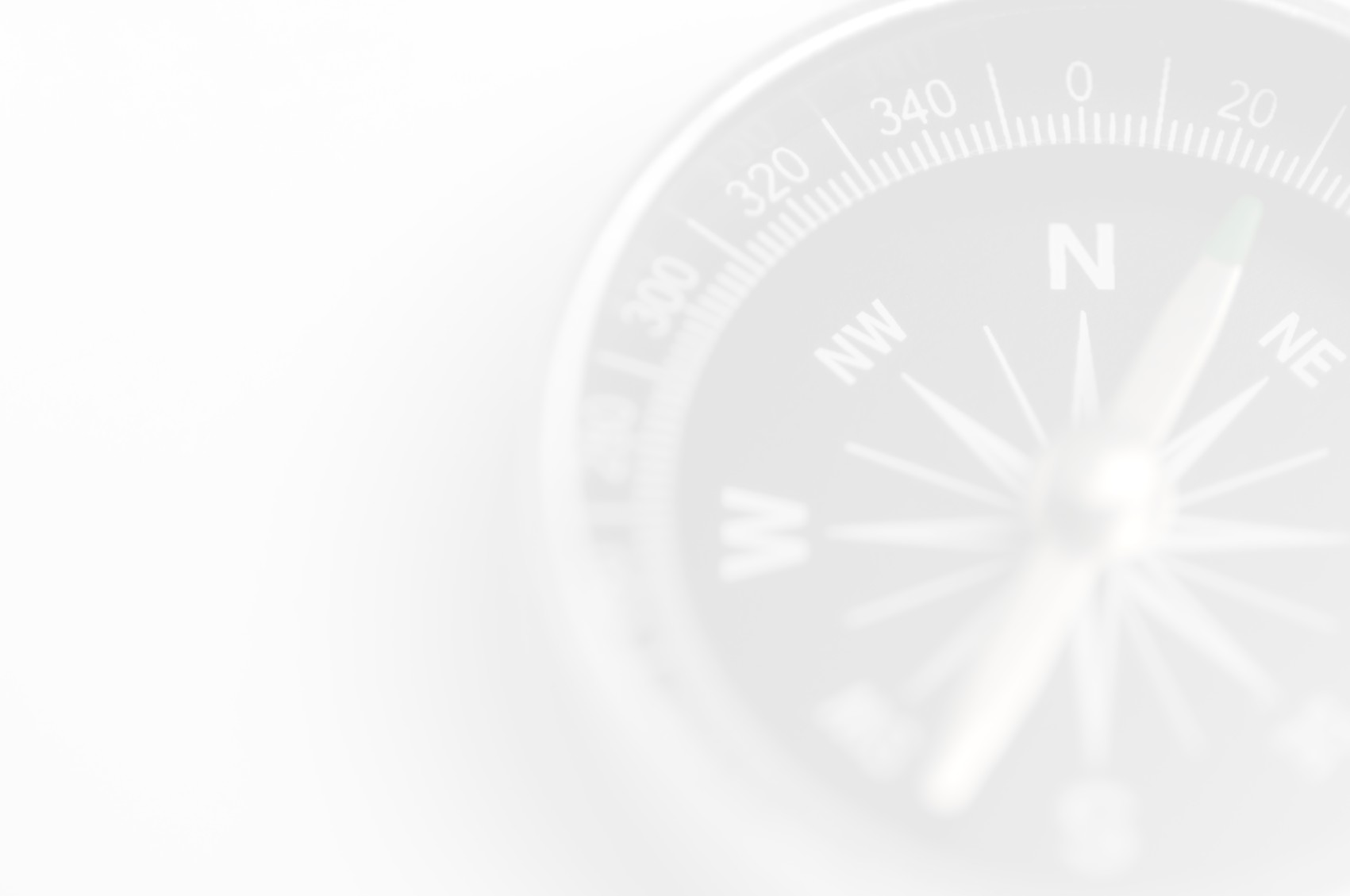 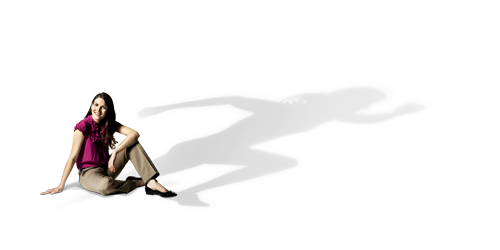 Help Increase Productivity
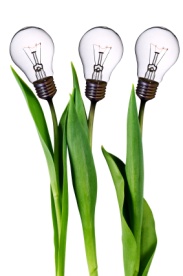 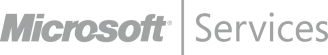 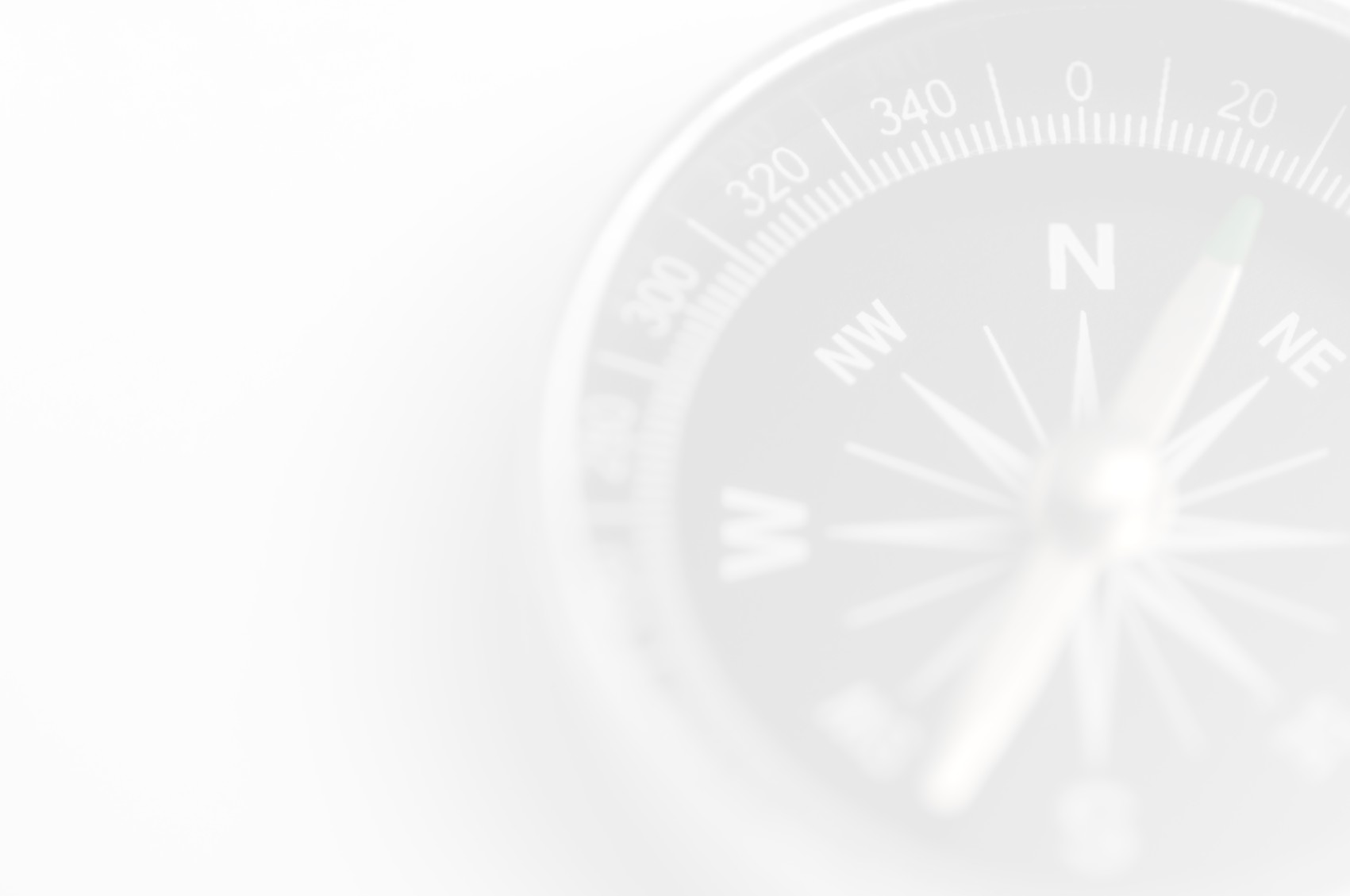 “…Support is a tremendous aid to our IT team, providing us with the advice and tools to better plan projects, quickly solve problems, and stay informed.”
Nathan Pilgrim, Director of ICT
Brisbane Girls Grammar School
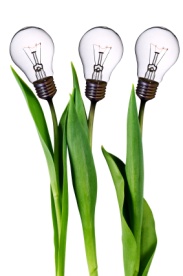 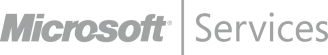 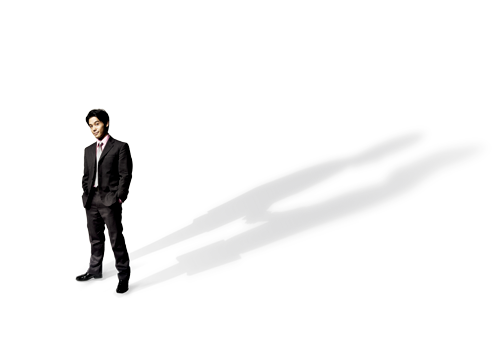 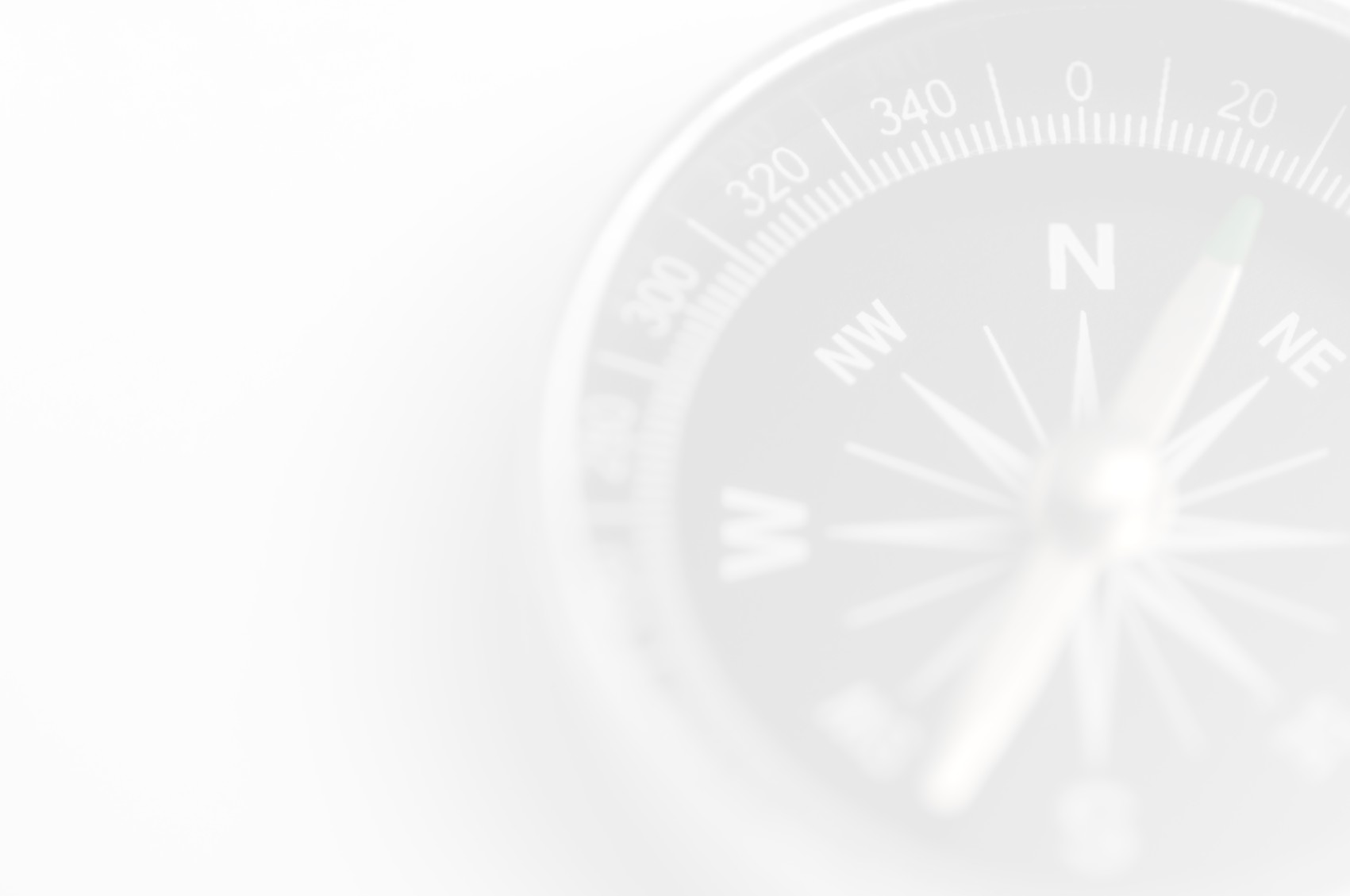 Innovate and Integrate
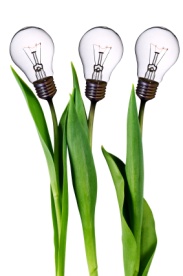 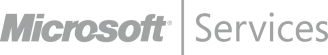 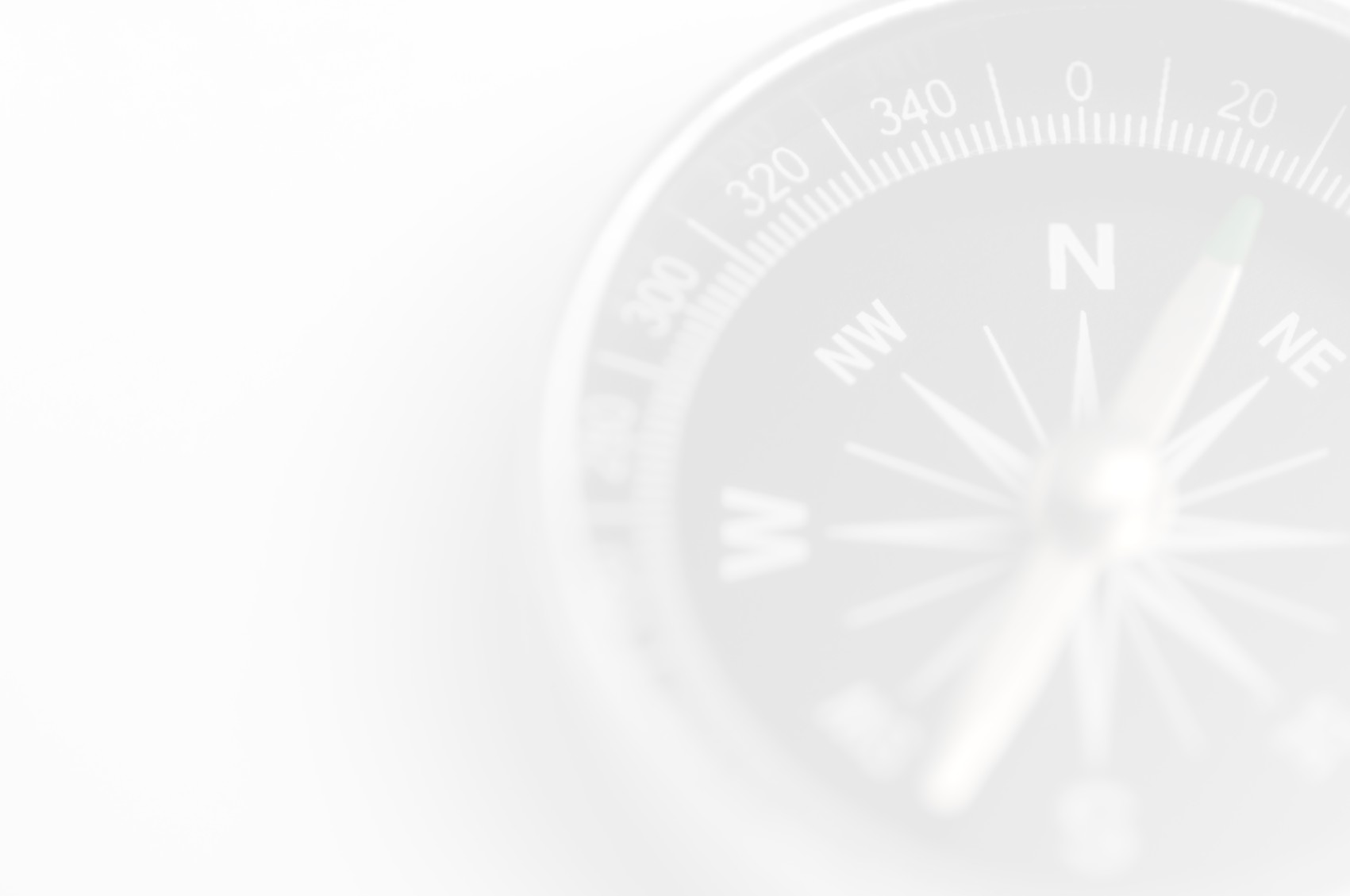 “… We’ve been able to switch to a more proactive way of working…. We’re no longer engaged in ‘putting out fires.’ Instead we work in a way that’s much more positive, efficient, and economical.”
Moshe Belker, WIN System Team Leader
Clalit Health Services
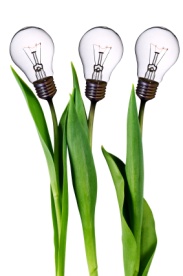 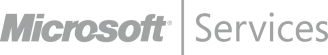 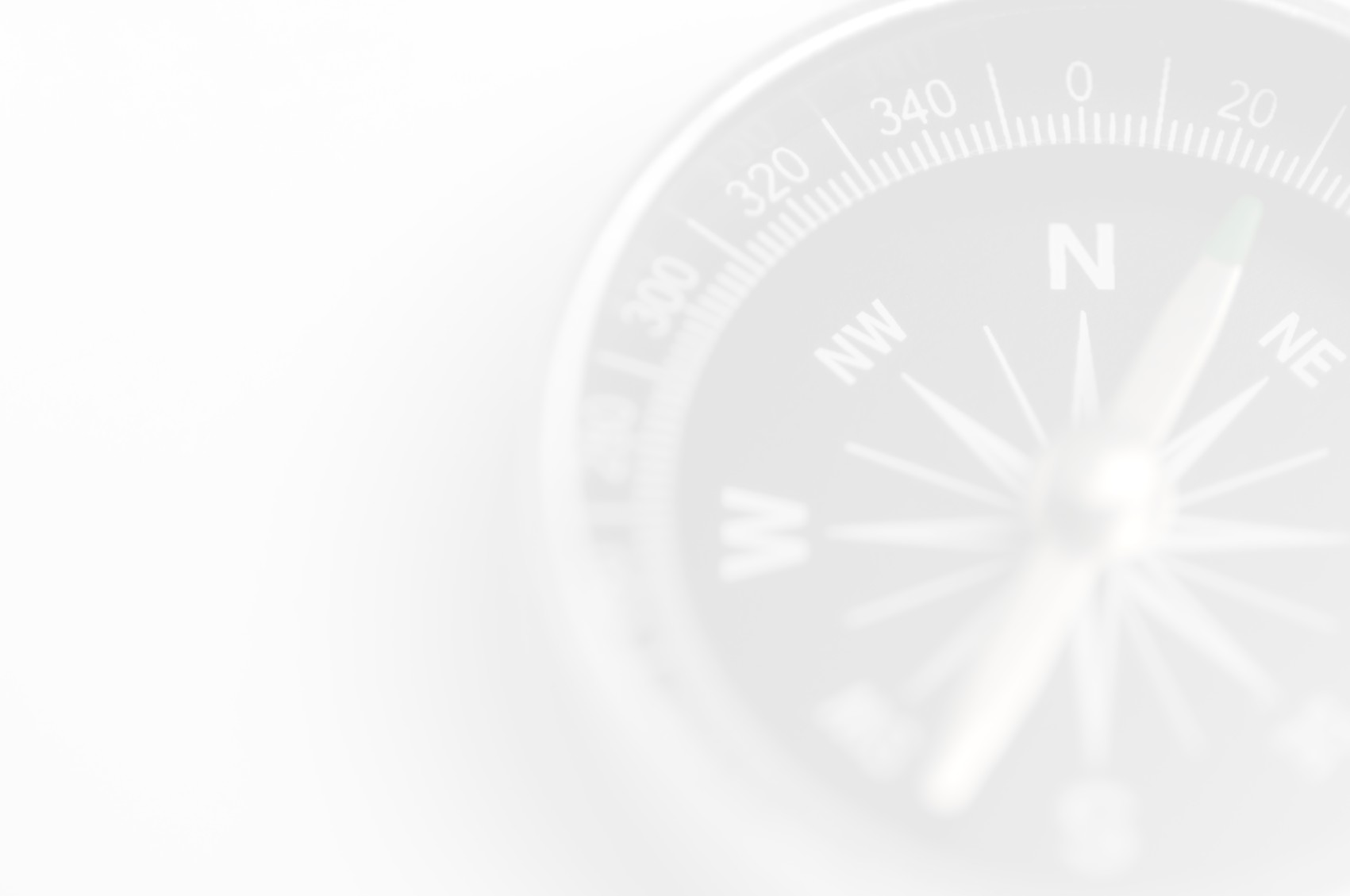 Learn more about how Microsoft Services can
help your company cut costs, innovate,
increase productivity and optimize IT
investments.
www.microsoft.com/services